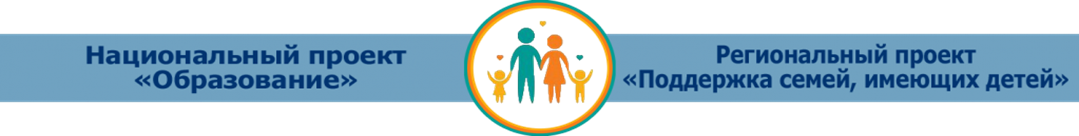 Уважаемые родители!
Дом детского творчества участвует в реализации  регионального проекта «Поддержка семей, имеющих детей»  национального проекта «Образование».
В рамках данного проекта педагоги-психологи прошли дополнительное обучение и компетентно готовы помочь родителям,  имеющим детей в возрасте от 0 до 18 лет в вопросах воспитания,    развития, образования, разрешения конфликтных ситуаций, улучшения взаимоотношений с детьми и подростками.
Квалифицированные специалисты  готовы дать консультации родителям  детей с ОВЗ, детей - инвалидов,  приемным  и  опекунским семьям,    желающими принять  детей на воспитание. 
Консультации бесплатные. 
Консультации  проводят  высококвалифицированные специалисты педагоги-психологи:  очно,  заочно,  по телефону/WhatsApp,    по предварительной записи,  по телефону:  262-61-78,  с 9.00-16.00, или по телефонам специалистов.
Наши специалисты педагоги-психологи находятся по адресу: ул. Профсоюзная 47-а, домофон  54.
Лиманцева
Ангелина 
Ивановна,  психолог высшей квалификационной категории, тел/ WhatsApp  8-928-108-12-19 
 специалист по работе с  родителями детей дошкольного    и младшего школьного возраста (эмоциональные  проблемы,   упрямство, истерики,  обиды; поможет справиться с трудностями развития,  обучения, воспитания).
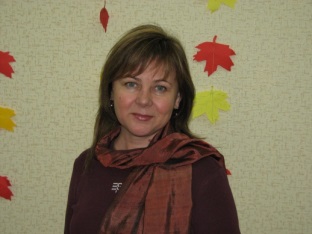 Кривонос 
Гульнара Рашитовна
психолог высшей квалификационной категории
тел/ WhatsApp  8-918-535-75-55                   специалист по проблемами  младшего и среднего подросткового возраста, разрешению конфликтов, повышению стресоустойчивости, улучшению взаимоотношений.
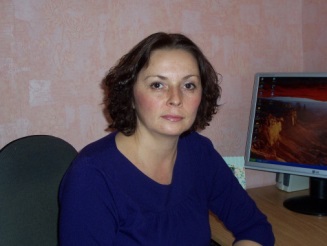 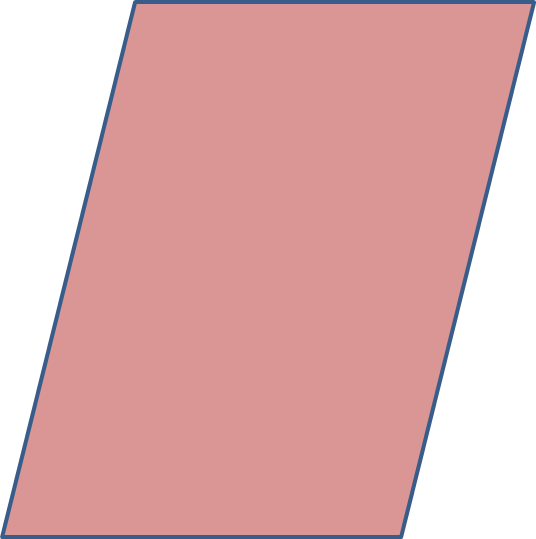 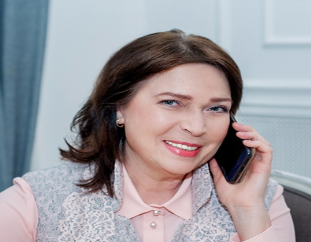 Навалихина         
Лада Светославовна;   психолог высшей квалификационной категории
   тел/ WhatsApp    8-918-572-14-45                           т с специалист по проблемами среднего и старшего подросткового возраста, взаимоотношениях с родителями  и сверстниками, стрессовыми и  кризисными состояниями.